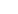 Estudio de valoración  y venta de inmueble
→
Av. Sant Ignasi de Loiola 16,  08912 Badalona
hihomie.es
Hi HOMIE
Real Estate
VALORACIÓN DE INMUEBLE

Dirección:
Superfície:

Después de analizar su inmueble, valorar sus características y hacer  una valoración profesional, podemos definir que el valor para la venta  de su inmueble es el siguiente.
Venta rápida:
Precio mercado:
Fuera mercado:
Vender con HiHomie es:
Ganar más dinero por tu vivienda  Precio de venta más competitivo  Vender más rápido, entre 40 y 60 días
Tu anuncio en los principales portales inmobiliarios  Sesión fotográfica profesional y tour virtual 360º  Filtramos a los visitantes
Facilitamos la financiación hipotecaría al comprador  Gestión de firmas, trámites y papeleo
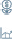 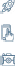 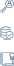 hihomie.es
Hi HOMIE
Real Estate
SEGUIMIENTO  DE VENTA
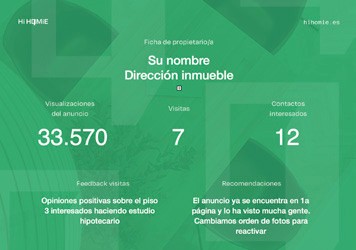 Hi HOMIE
Finance
CONSEGUIMOS LA MEJOR FINANCIACIÓN  PARA EL COMPRADOR

Estudiamos el perfil económico del comprador y le ofrecemos  las mejores opciones de financiación hipotecaria del mercado,
a través de colaboraciones con las principales entidades bancarias.
Hi HOMIE
Real Estate
TU ASESOR/A

Nombre Asesor/a
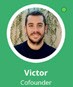 Tras varios años de experiencia en el sector inmobiliario trabajando  en todos los municipios de ……………en el año…....  me incorporo al equipo de HIHOMIE para aportar mi conocimiento  sobre la industria y la zona. Desde mi posición de ……………. trato de construir relaciones sólidas con mis clientes,  siempre basadas en la credibilidad y la confianza para, a lo largo del proceso de compraventa o alquiler, responder con eficacia a sus  demandas. Me considero un compañero de andadura capaz de orientar,  guiar y disipar dudas. Estaré a tu lado desde el primer momento para  ayudarte a tomar una buena decisión sobre tu vivienda con la transparencia  que nos caracteriza. Únete a la revolución inmobiliaria HIHOMIE para un mercado sostenible. ¡Gracias!
Contáctame
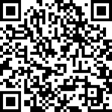 Av. Sant Ignasi de Loiola 16,  08912 Badalona
hihomie.es